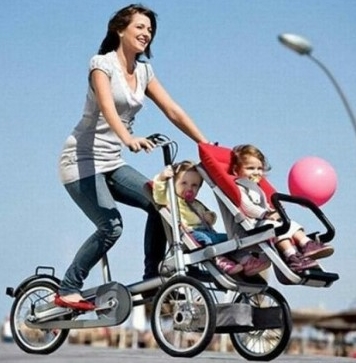 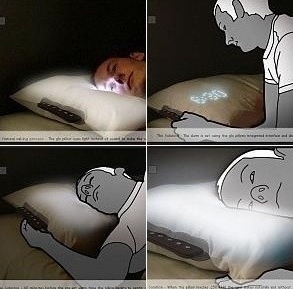 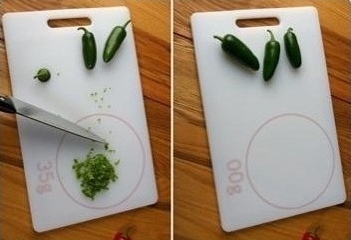 snot




                  nostril
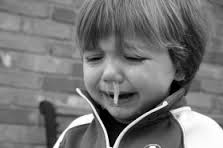 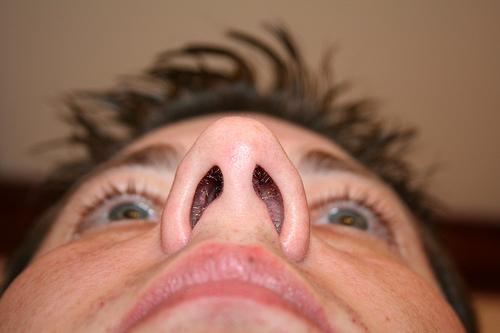 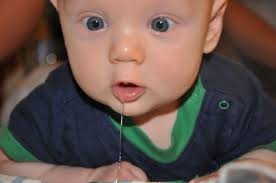 drool




    The bird is "bobbing."
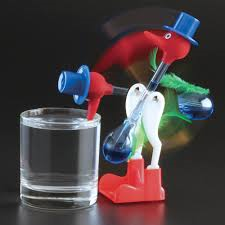 A "crawling" baby in "diaper."
There must be "bodily fluids" inside the diaper.
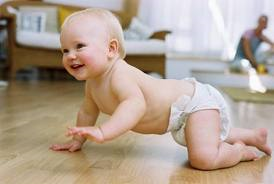 Commuter's Napcap
Full-body Umbrella
Toilet Roll Hat
Baby Mop
Toilet Roll Hat
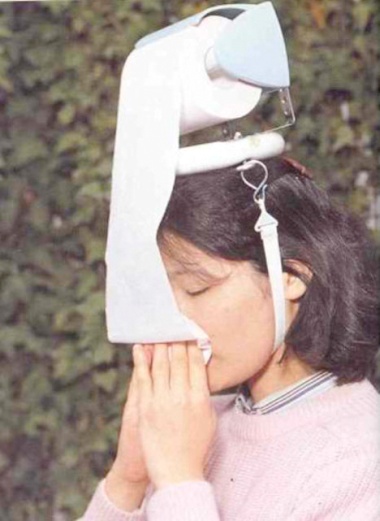 Commuter's Napcap
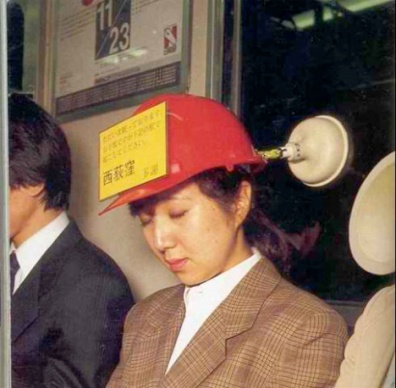 Full-body Umbrella
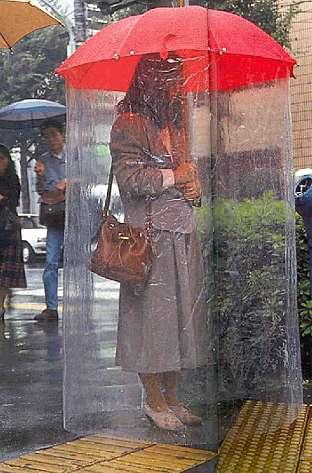 Baby Mop
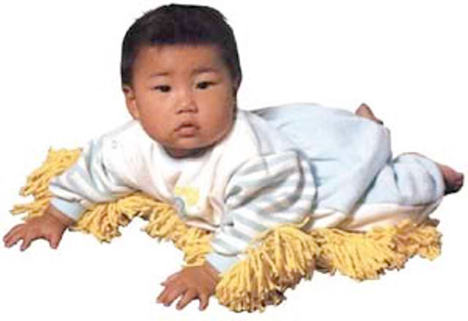